Методическое совещание
Тема методического совещания
Формирующее оценивание как инструмент управления качеством образования
Вопросы совещания
3) Когда было введено понятие формирующего оценивания?
4) Чем формирующее оценивание отличается от традиционного (суммативного/итогового) оценивания?


5) Какие инструменты формирующего оценивания существуют?
1)Что такое формирующее оценивание?
2) Кто ввел понятие формирующего оценивания?
Вопросы совещания
3) Когда было введено понятие формирующего оценивания?
4) Чем формирующее оценивание отличается от традиционного (суммативного/итогового) оценивания?


5) Какие инструменты формирующего оценивания существуют?
1)Что такое формирующее оценивание?
2) Кто ввел понятие формирующего оценивания?
Заполните таблицу
Оценивание
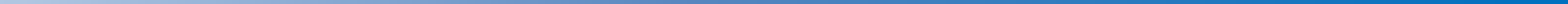 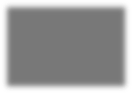 Оценивание происходит

от латинского «assidere» - сидеть с…
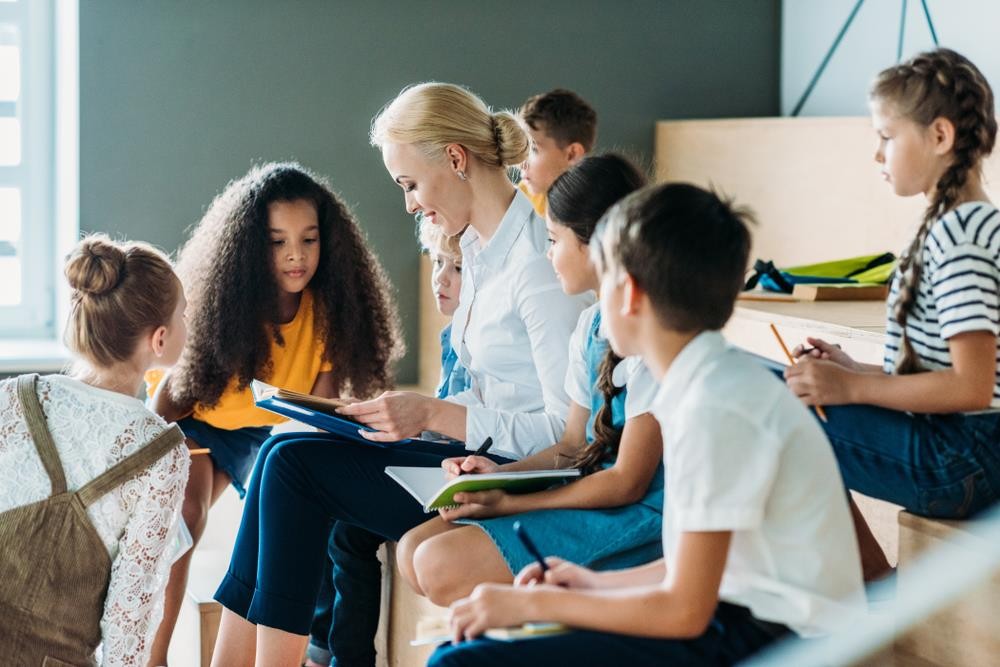 При оценивании мы сидим с учеником. Мы делаем это с ним и для него.
А не просто применяем к ученикам процедуру.
Green, 1998
ОЦЕНИВАНИЕ
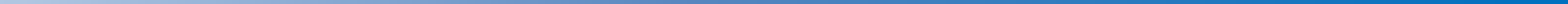 Термин ОЦЕНИВАНИЕ относится к любым формам деятельности учителя и учеников,  оценивающих самих себя, обеспечивающим информацию, которая может служить  обратной связью и позволяет модифицировать процесс преподавания и учения.

Black, P. and William, D. (1998)
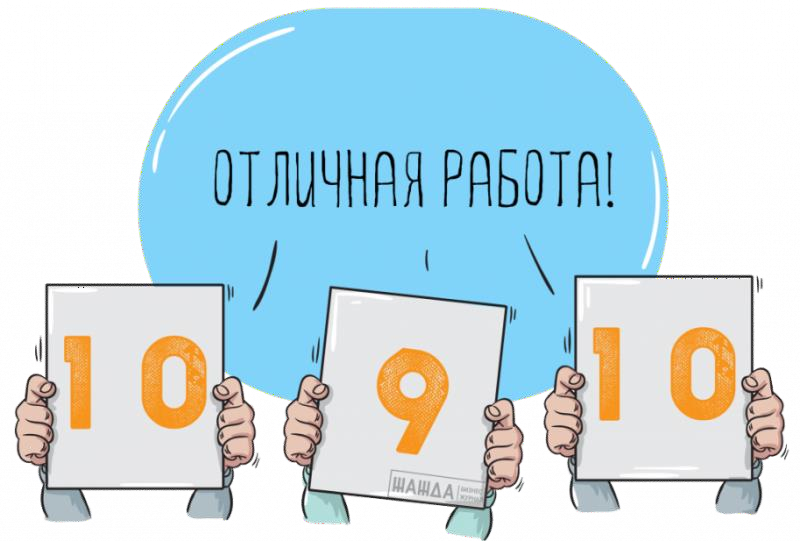 ДВА ВИДА ОЦЕНИВАНИЯ
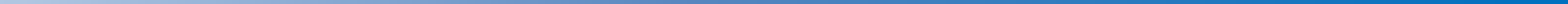 Формирующее оценивание
Оценка для обучения
Планируется и используется во время  обучения
Определяет пробелы в знаниях,  навыках, понимании, улучшает  обучение
Используется для корректировки  инструкций/фиксации процесса
обучения/устранения заблуждений
Адаптируется под нужды слушателя
Итоговое оценивание
Оценка самого обучения (его  результатов)
Планируется и используется после  завершения обучения
Определяет знания, навыки,  компетенции
Используется для подведения итогов
Не адаптируется, одна форма для
всех
Разница в том, для чего используется информация
(Harlen, 2006)
Курс от Яндекс «Оценивание для обучения»
https://teacher.yandex.ru/profile/assesment_for_learning/
Квест «ТОП 5 инструментов формирующего оценивания»
В маршрутном листе написать  название инструмента формирующего оценивания, который будет демонстрироваться модератором.
Инструменты формирующего оценивания
Критериальные предметные и метапредметные рубрики
Инструменты, помогающие развить критическое и креативное мышление
Инструменты развития учебной самостоятельности
Инструменты самооценки и взаимооценки
Инструменты обратной связи
Инструменты формирующего оценивания при дистанционном обучении
Критериальные предметные рубрики
Book title
ПРИМЕР КРИТЕРИАЛЬНОЙ РУБРИКИ: «ЭССЕ ПО ИСТОРИИ»
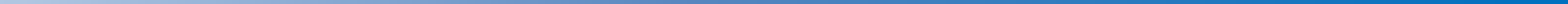 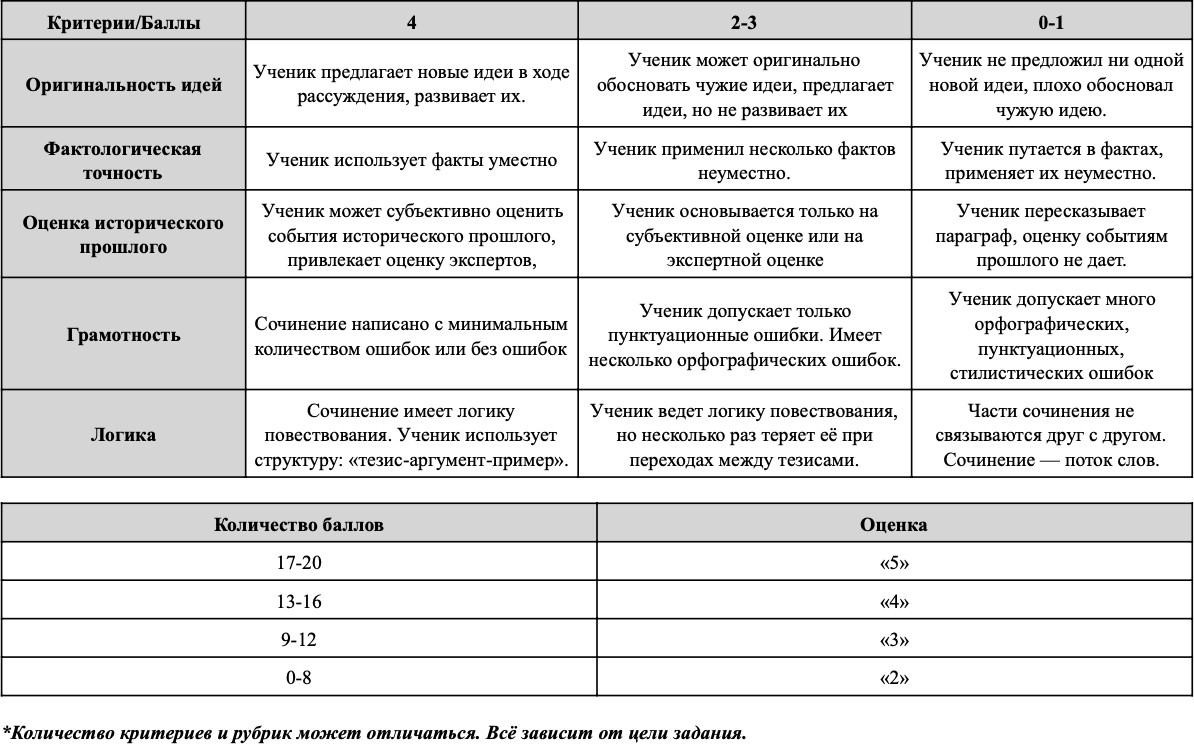 ПРИМЕР КРИТЕРИАЛЬНОЙ РУБРИКИ: «КОНТРОЛЬНАЯ РАБОТА ПО ФИЗИКЕ»
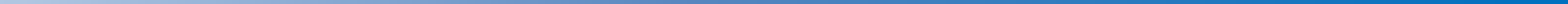 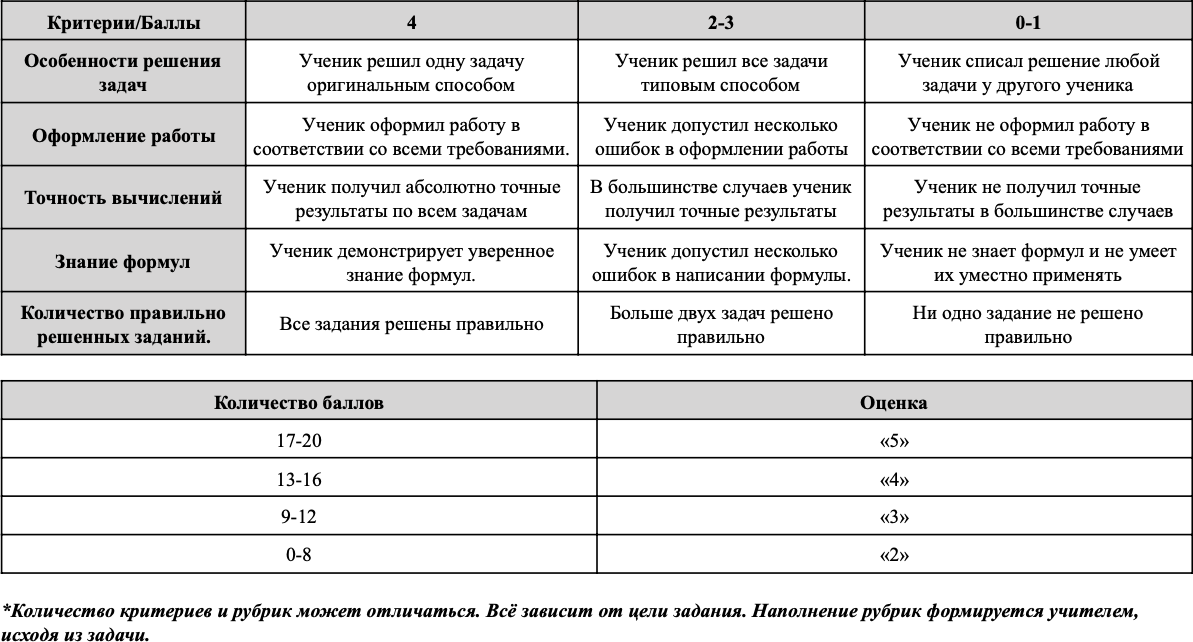 Критериальная рубрика «проектная задача» по английскому языку
РУБРИКА ОЦЕНКИ КРИТИЧЕСКОГО МЫШЛЕНИЯ (РАБОТА С ИНФОРМАЦИЕЙ)
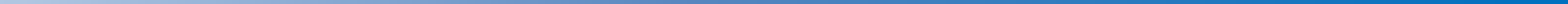 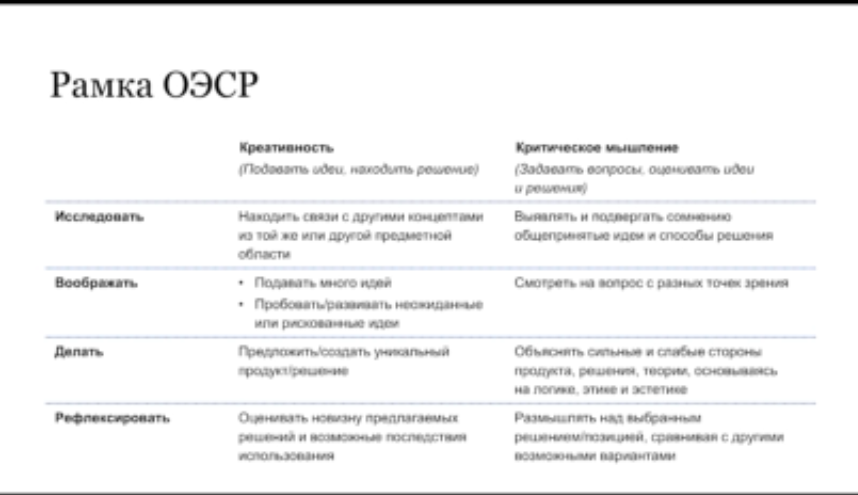 Создайте критериальную рубрику по одному предмету, которую можно будет предложить обучающимся после изучения темы
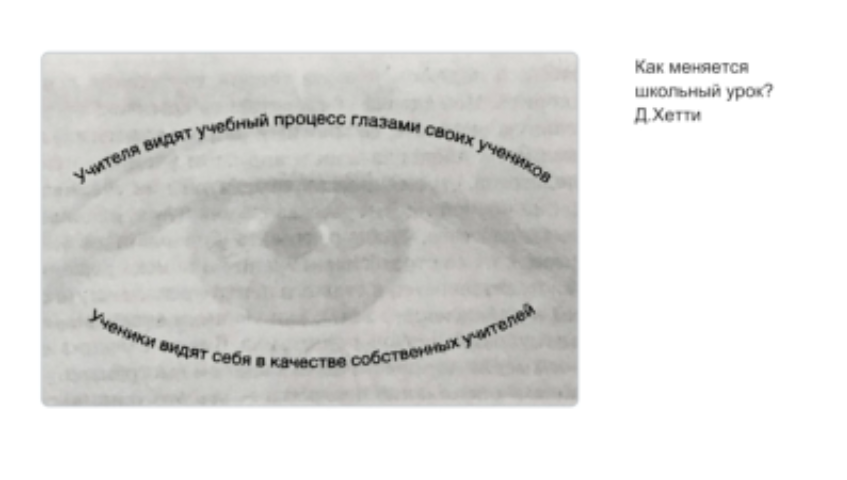 01
NAME OF THE SECTION
You can enter a subtitle here if you need it
Introduction
01
You can enter a subtitle here if you need it
The slide title goes  right here!
Do you know what helps you make your point clear? Lists like this one:

They’re simple
You can organize your ideas clearly
You’ll never forget to buy milk!

And the most important thing: the audience won’t miss the point of your presentation ever again
The slide title goes  right here!
Mercury
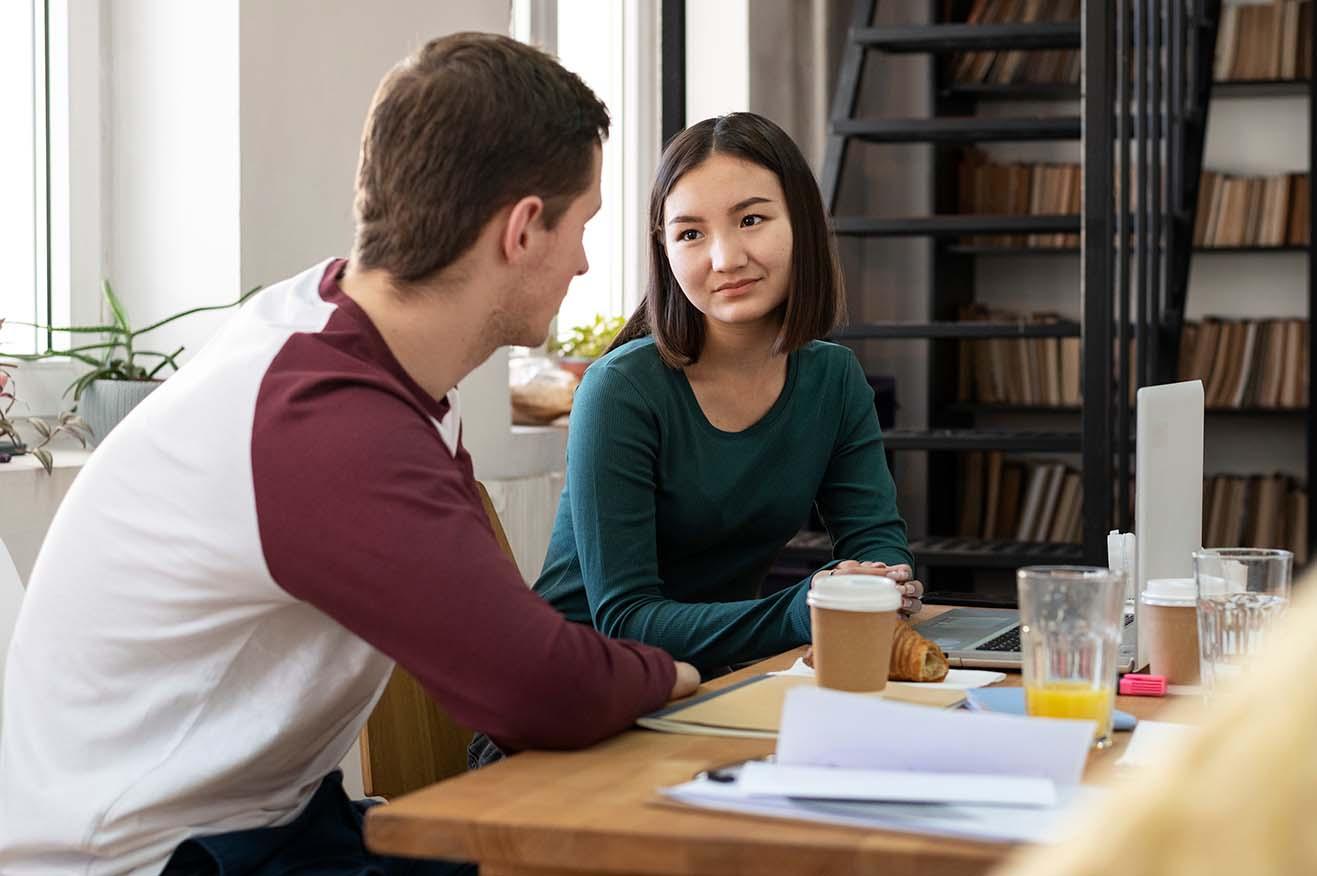 Mercury is the closest planet to the Sun and the smallest one
Venus
Venus has a beautiful name and is the second planet from the Sun
Maybe you need to divide the content
Mercury
Venus
Mercury is the closest planet to the Sun and the smallest one in the Solar System—it’s only a bit larger than the Moon
Venus has a beautiful name, is the second planet from the Sun and its atmosphere is extremely poisonous
Maybe you need to divide the content
Mercury
Saturn
Mercury is the closest planet to the Sun
Saturn is the only planet with rings
Venus
Mars
Venus has a beautiful name, but it’s hot
Despite being red, Mars is a cold place
You can use three columns, why not?
Jupiter
It’s the biggest planet in the Solar System and the fourth-brightest object in the sky
Mars
Saturn
Mars is a cold place. It’s full of iron oxide dust, which gives the planet its reddish cast
Saturn is a gas giant and the only planet with rings. It’s composed of hydrogen and helium
You can use five columns, why not?
Mercury
Saturn
Neptune
Mercury is the closest planet to the Sun
Saturn is the only planet with rings
Neptune is very far from the Sun
Mars
Venus
Despite being red, Mars is a cold place
Venus has a beautiful name, but it’s hot
You can use three columns, why not?
Mars
Despite being red, Mars is a cold place
Saturn
Saturn is the only planet with rings
Mercury
Mercury is the closest planet to the Sun
A picture always reinforces
the concept
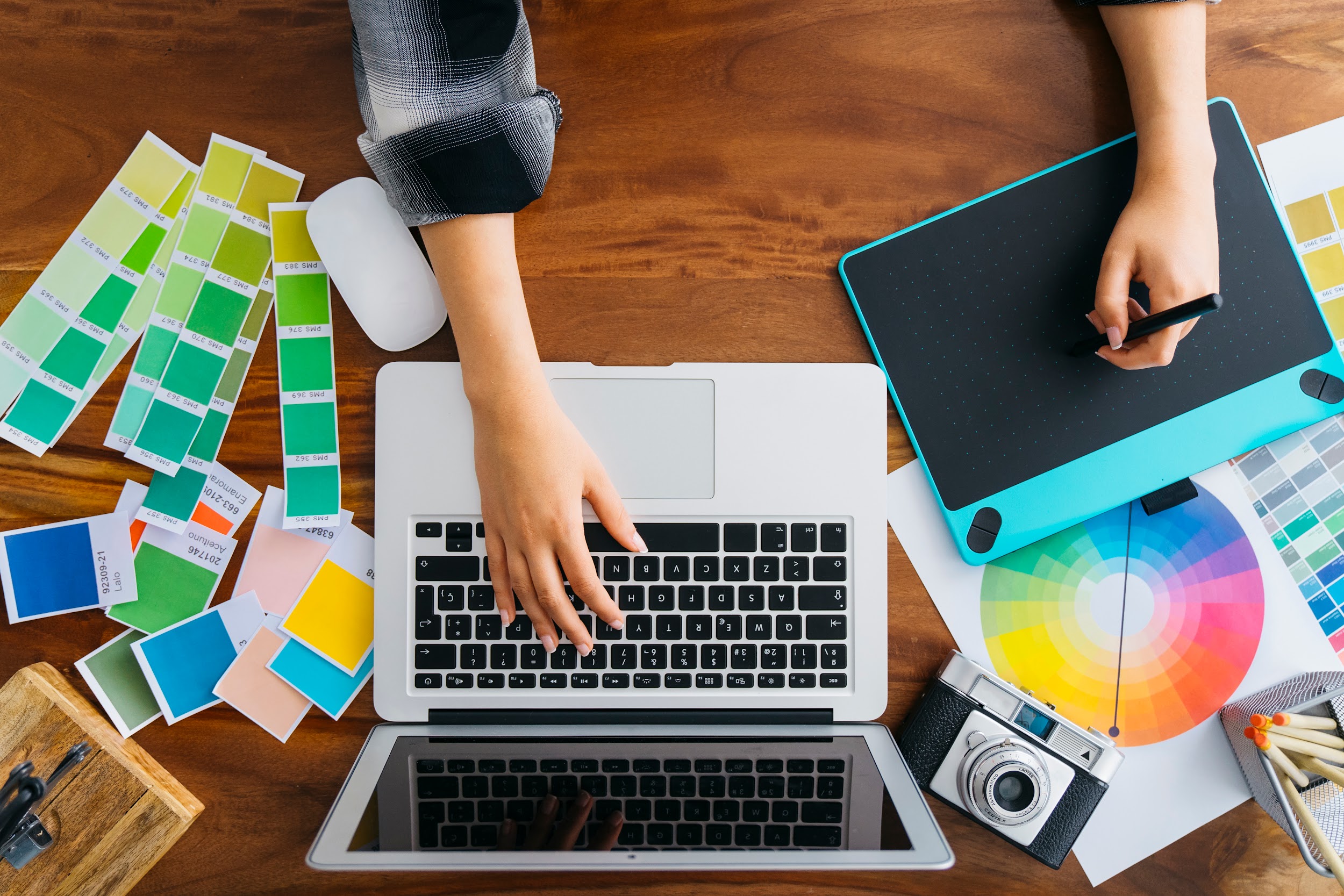 Images reveal large amounts of data, so remember: use an image instead of long texts
A picture always reinforces the concept
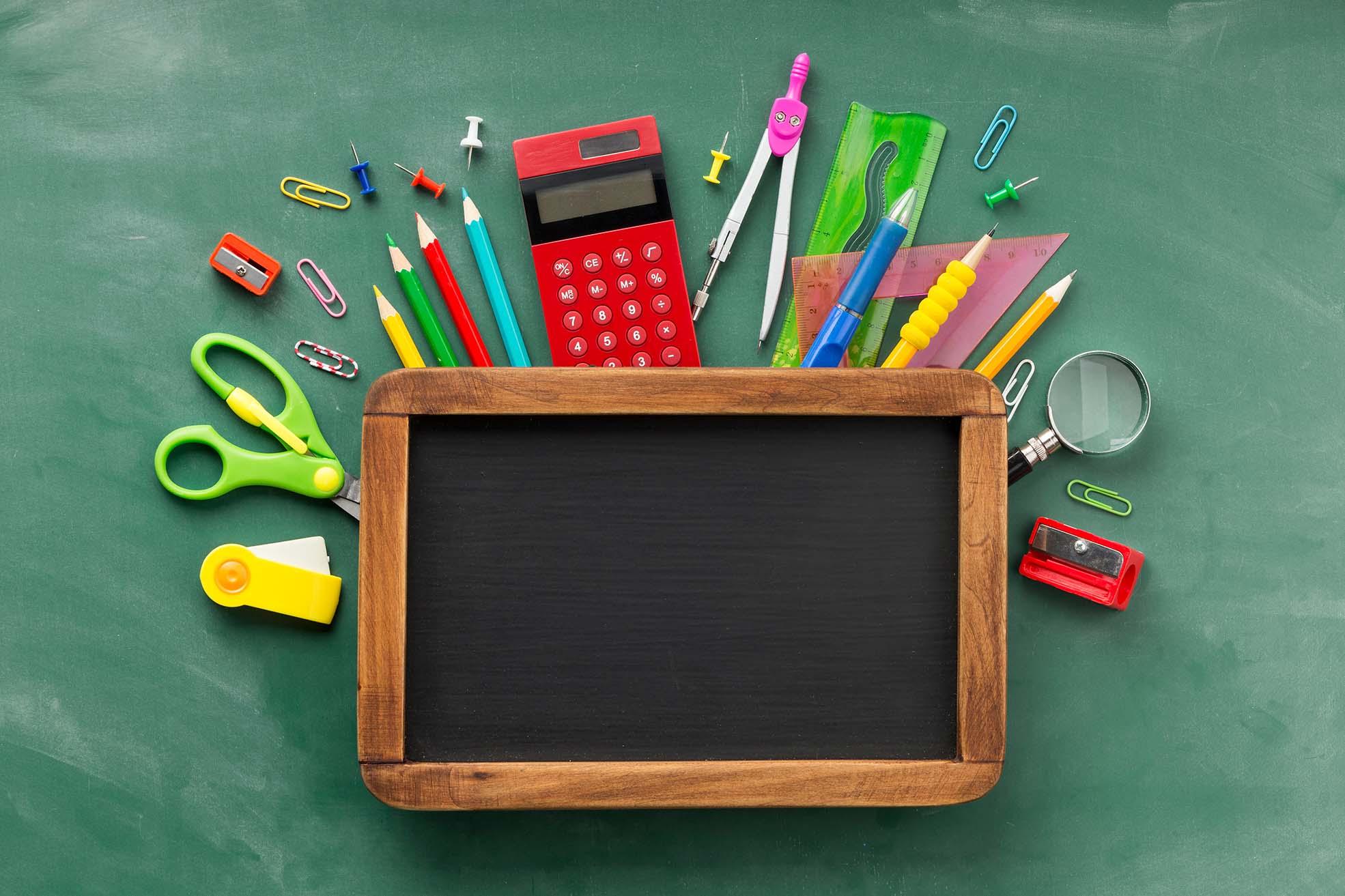 Images reveal large amounts of data, so remember: use an image instead of long texts
A PICTURE IS WORTH A THOUSAND WORDS
A PICTURE IS WORTH A THOUSAND WORDS
A PICTURE IS WORTH A THOUSAND WORDS
AWESOME WORDS
Because key words are great for catching your audience’s attention
AWESOME WORDS
Key words are great for catching your
audience’s attention
AWESOME WORDS
Key words are great for catching your audience’s attention
Here you have
four ideas
Mercury
Venus
Mercury is the closest planet to the Sun
Venus has a beautiful name, but it’s hot
Mars
Saturn
Despite being red, Mars is a cold place
Saturn is the only planet with rings
You can use two columns
Mars
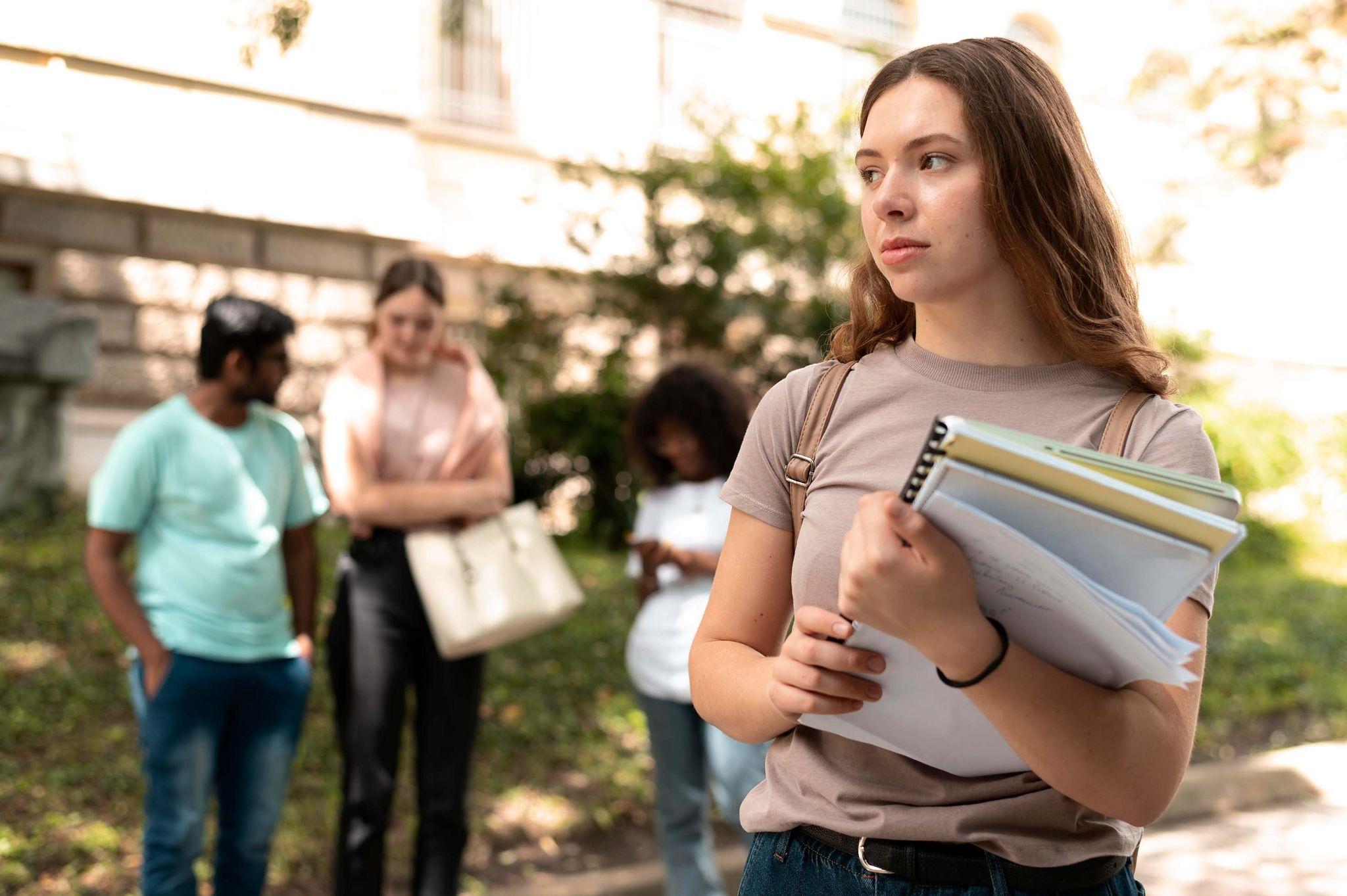 Mars is a cold place. It’s full of iron oxide dust, which gives the planet its reddish cast
Jupiter
It’s the biggest planet in the Solar System and the fourth-brightest object
How about the percentages?
30%
15%
Mercury is the closest planet to the Sun
Despite being red, Mars is a cold place
22%
45%
Saturn is a gas giant and the planet with rings
Venus has a beautiful name, but it’s hot
How about the percentages?
30%
70%
Mercury is the closest planet to the Sun
Despite being red, Mars is a cold place
Reviewing concepts is usually a good idea
Mercury
Venus
Mars
Mercury is the closest planet to the Sun
Venus has a beautiful name, but it’s hot
Despite being red, Mars is a cold place
Neptune
Saturn
Earth
Neptune is the farthest planet from the Sun
Saturn is the only planet with rings
The Earth it's the third planet from the Sun
Reviewing concepts is usually a good idea
Mercury
Saturn
Mercury is the closest planet to the Sun
Saturn is the only planet with rings
Neptune
Venus
Mars
Neptune is very far from the Sun
Venus has a beautiful name, but it’s hot
Despite being red, Mars is a cold place
Infographics make your idea understandable…
2018
A
Jupiter
2016
2017
Mercury
Venus
2019
Saturn
Infographics make your idea understandable…
Mercury
Saturn
Venus
Mercury
Only Saturn
has rings
Venus has a beautiful name
Mercury is the smallest planet
… and tables do the same!
Students notes
This is a map
Venus
Venus has a beautiful name, but it’s terribly hot
This is a map
Mercury
Mars
Despite being red, Mars is cold
Mercury is the closest planet
Saturn
Venus
Saturn is the planet with rings
Venus has a beautiful name
A timeline always works well
Mercury is the closest planet to the Sun
Venus has a beautiful name, but it’s hot
Despite being red, Mars is a cold place
2019
2017
2020
2016
2018
Jupiter is the biggest planet of them all
Saturn is the only planet with rings. It’s made of gas
A timeline always works well
2020
2021
2022
2023
Jupiter is the biggest planet of them all
Saturn is the only planet with rings. It’s made of gas
Mercury is the closest planet to the Sun
Venus has a beautiful name, but it’s hot
4,498,300,000
Big numbers catch your audience’s attention
745,654,812,25
Big numbers catch your audience’s attention
845,125,654
Big numbers catch your audience’s attention
333,000
Earths is the Sun’s mass
24h 37m 23s
386,000 km
is Jupiter’s rotation period
between Earth and the Moon
475,125
871,365
Mercury is the closest planet to the Sun
Venus has a beautiful name, but it’s hot
984,263
174,96+
Jupiter is the biggest planet of them all
Saturn is the only planet with rings
Reinforce the concept using infographics!
MARS
01
04
Mars is a cold place
VENUS
JUPITER
Venus is terribly hot
Jupiter is the biggest planet
EARTH
Earth harbors life
02
03
Reinforce the concept using infographics!
Mercury
Mars
Despite being red, Mars is cold
Mercury is the smallest planet
Saturn
Venus
Saturn is the only planet with rings
Venus has a beautiful name
Our services
Basic
Pro
Premium
$35

You can explain your product or your service

Characteristic
Characteristic
$60

You can explain your product or your service

Characteristic
Characteristic
$85

You can explain your product or your service

Characteristic
Characteristic
Our services
Pro
Free
Basic
Premium
You can explain here your product or your service

Characteristic
Characteristic
Characteristic
You can explain here your product or your service

Characteristic
Characteristic
Characteristic
You can explain here your product or your service

Characteristic
Characteristic
Characteristic
You can explain here your product or your service

Characteristic
Characteristic
Characteristic
$50
$0
$35
$100
Online education process
01
02
03
Saturn
Venus
Mercury
Saturn is the only planet with rings
Venus has a beautiful name
Mercury is the smallest planet
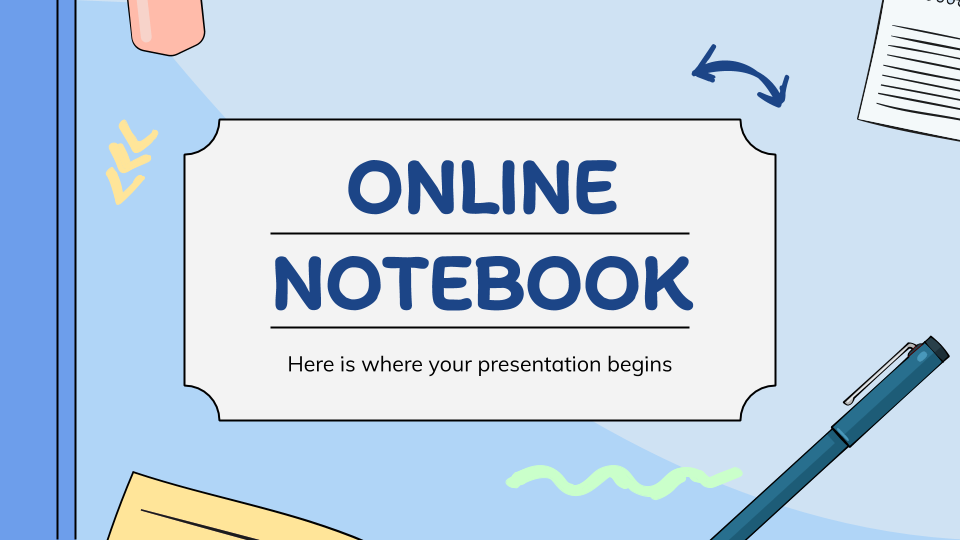 Desktop software
You can replace the image on the screen with your own work. Delete this one, add yours and center it
Mobile web
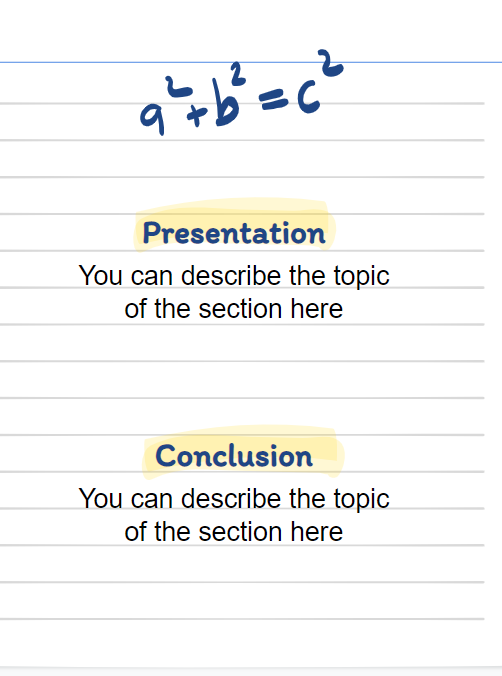 You can replace the image on the screen with your own work. Just delete this one, add yours and center it properly
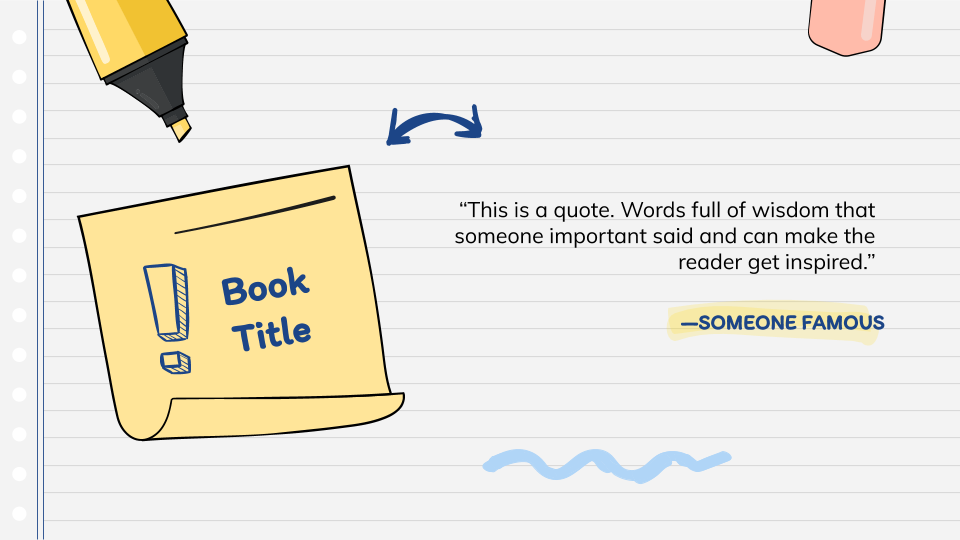 Tablet app
You can replace the image on the screen with your own work. Just delete this one, add yours and center it properly
Laptop software
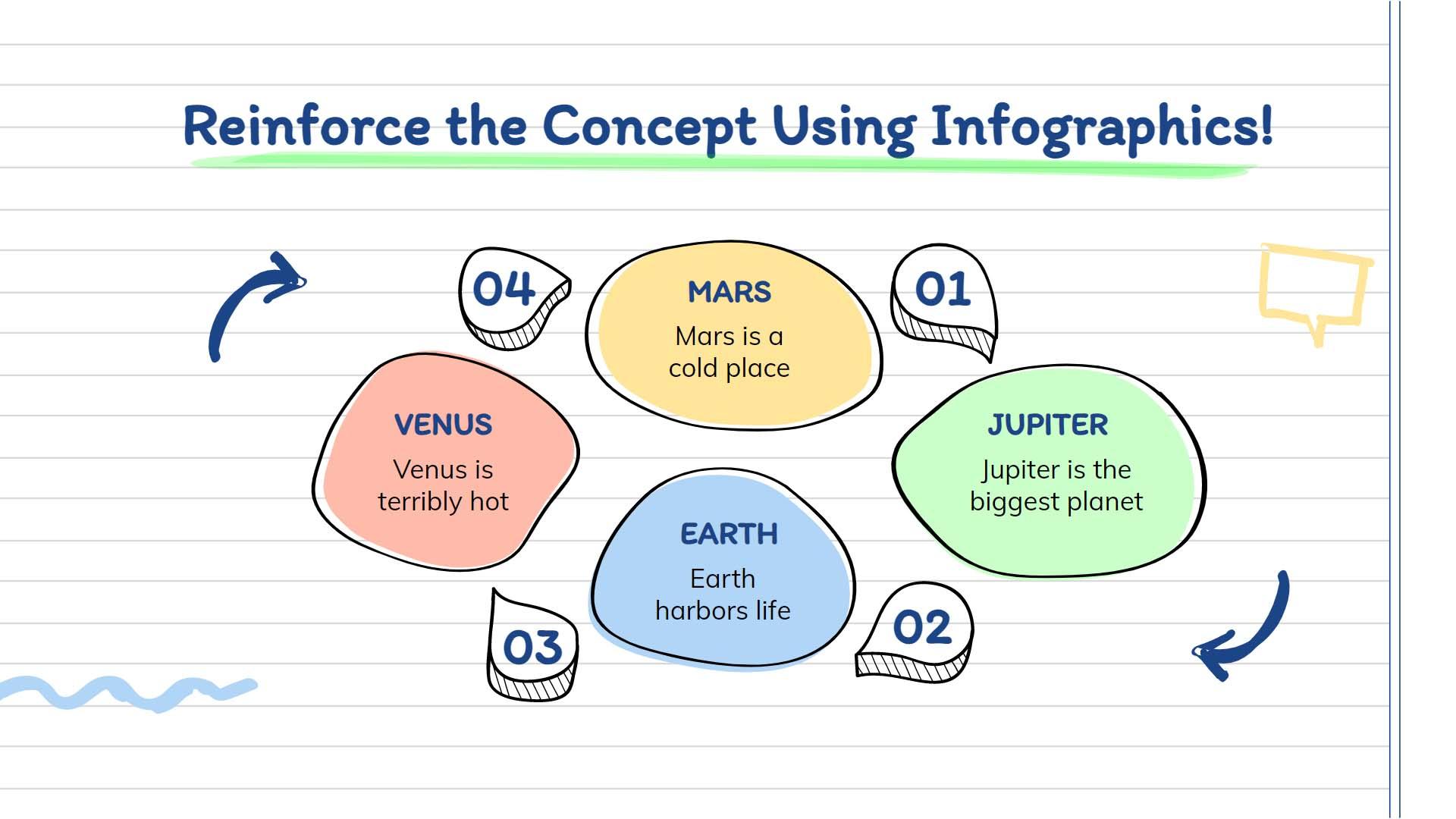 You can replace the image on the screen with your own work. Just delete this one, add yours and center it properly
Our team
Helena Patterson
You can replace the star on the screen with a picture of this person
John Doe
Ann Smith
You can replace the star on the screen with a picture of this person
You can replace the star on the screen with a picture of this person
Our team
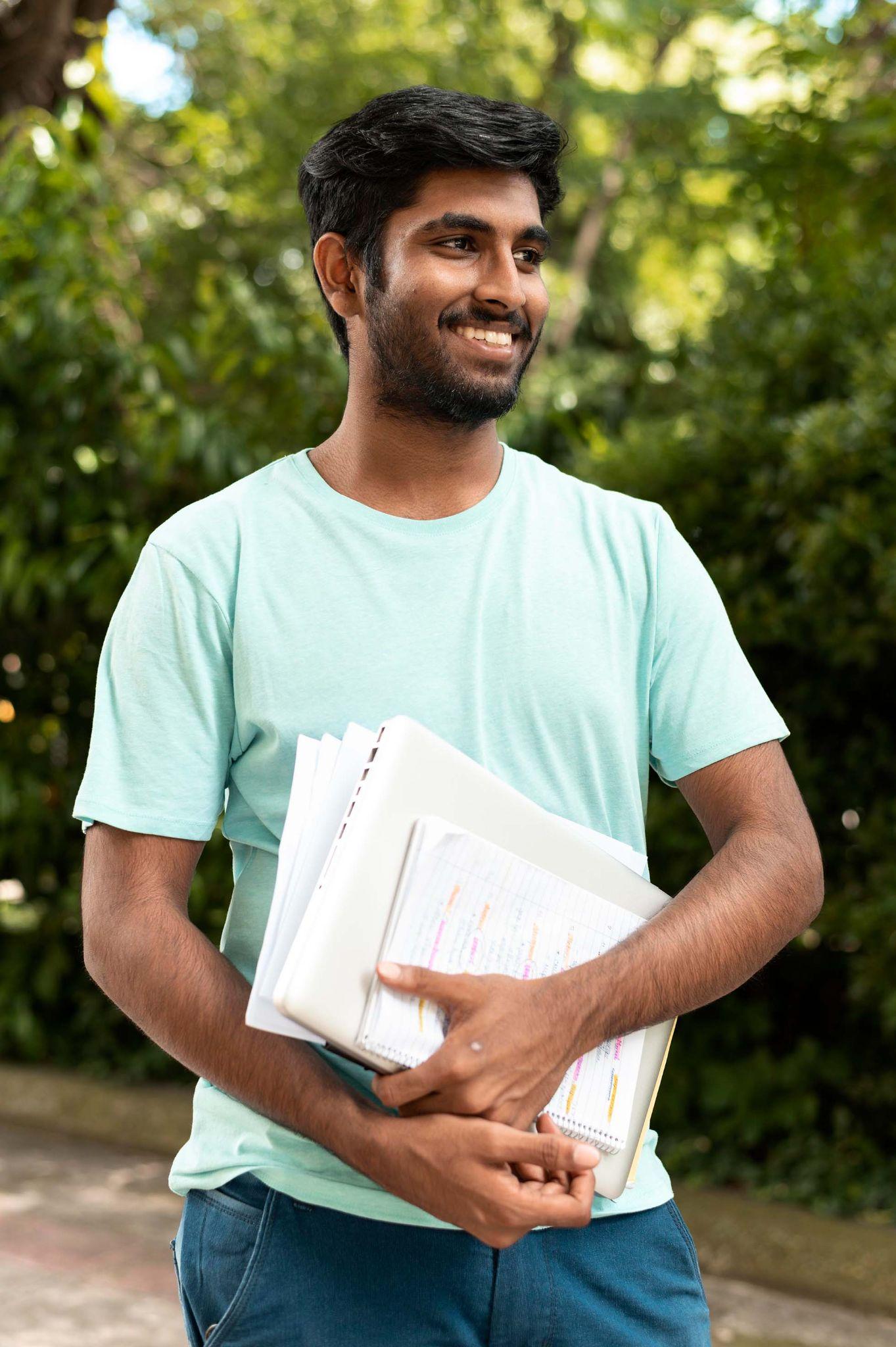 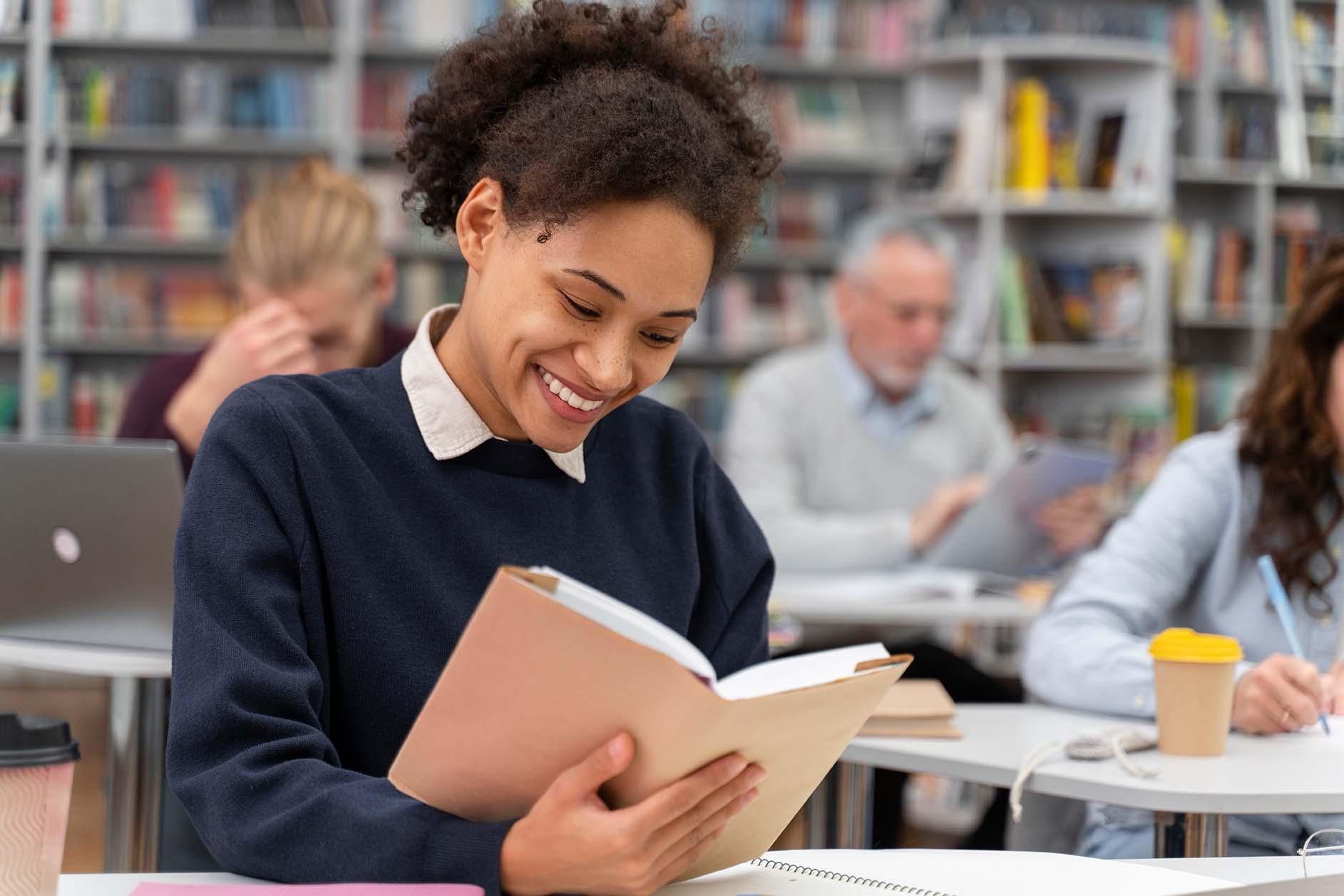 Jonathan Blue
Sarah Clear
You can replace the star on the screen with a picture of this person
You can replace the star on the screen with a picture of this person
Thanks!
Do you have any questions?

addyouremail@freepik.com +91  620 421 838 yourcompany.com
Please keep this slide for attribution
Learning icon pack
Alternative resources
Alternative infographic elements
Alternative resources
Alternative resources
Vector
Hand drawn back to school background (I)
Flat back to school background 
Hand drawn back to school background (II) 
Hand drawn back to school
Doodle blogging concept
Background welcome to school
Hand drawn bullet journal elements (I)
Hand drawn infographic element
Hand drawn bullet journal elements (II)
Hand drawn bullet journal elements (III)
Hand drawn design back to school concept (III)
Alternative resources
Photo
Close up on still life of hard exams (I)
Close up on still life of hard exams (II)
Close up people in class
Close up man taking notes 
Close up man sitting in class
Close up woman raising hand 
Medium shot people studying 
Medium shot smiley girls at school
Resources
Vector
Hand drawn notebook with pencils and material
Travel pattern with elements and dash lines
Hand drawn arrow collection
Assortment of arrows highlighter
Cartoon math elements background
Planning elements sample
Collection of colored notes with adhesive tap
Online learning background with variety of hand-drawn items
Background of mobile phone with hand-drawn items
Hand drawn timeline infographic template
Hand drawn template timeline infographic

Photo
Top view of graphic designer working with graphic tablet and laptop
Flat lay of back to school concept with copy space
Resources
Vector
Hand drawn back to school background
Back to school background
Hand drawn back to school background 
Bullet journal elements in pastel colours
Photo
Portrait of college girl in front of her mates 
Portrait of college student holding some books 
Close up woman reading book
Young students during group study researching together 
Smiling teens at desk 
Arrangement of education day elements with blackboard 
Messy arrangement of stationery
Instructions for use
In order to use this template, you must credit Slidesgo by keeping the Thanks slide.
You are allowed to:
- Modify this template.
- Use it for both personal and commercial projects.
You are not allowed to:
- Sublicense, sell or rent any of Slidesgo Content (or a modified version of Slidesgo Content).
- Distribute Slidesgo Content unless it has been expressly authorized by Slidesgo.
- Include Slidesgo Content in an online or offline database or file.
- Offer Slidesgo templates (or modified versions of Slidesgo templates) for download.
- Acquire the copyright of Slidesgo Content.
For more information about editing slides, please read our FAQs or visit Slidesgo School:
https://slidesgo.com/faqs and https://slidesgo.com/slidesgo-school
Instructions for use (premium users)
As a Premium user, you can use this template without attributing Slidesgo or keeping the "Thanks" slide.
You are allowed to:
Modify this template.
Use it for both personal and commercial purposes.
Hide or delete the “Thanks” slide and the mention to Slidesgo in the credits.
Share this template in an editable format with people who are not part of your team.
You are not allowed to:
Sublicense, sell or rent this Slidesgo Template (or a modified version of this Slidesgo Template).
Distribute this Slidesgo Template (or a modified version of this Slidesgo Template) or include it in a database or in any other product or service that offers downloadable images, icons or presentations that may be subject to distribution or resale.
Use any of the elements that are part of this Slidesgo Template in an isolated and separated way from this Template.
Register any of the elements that are part of this template as a trademark or logo, or register it as a work in an intellectual property registry or similar.
For more information about editing slides, please read our FAQs or visit Slidesgo School:
https://slidesgo.com/faqs and https://slidesgo.com/slidesgo-school
Fonts & colors used
This presentation has been made using the following fonts:
Itim
(https://fonts.google.com/specimen/Itim)

Muli
(https://fonts.google.com/specimen/Muli)
#b0d5f7ff
#1c4587
#ffe599
#caffca
#ffbbaa
#eeeeee
Storyset
Create your Story with our illustrated concepts. Choose the style you like the most, edit its colors, pick the background and layers you want to show and bring them to life with the animator panel! It will boost your presentation. Check out How it works.
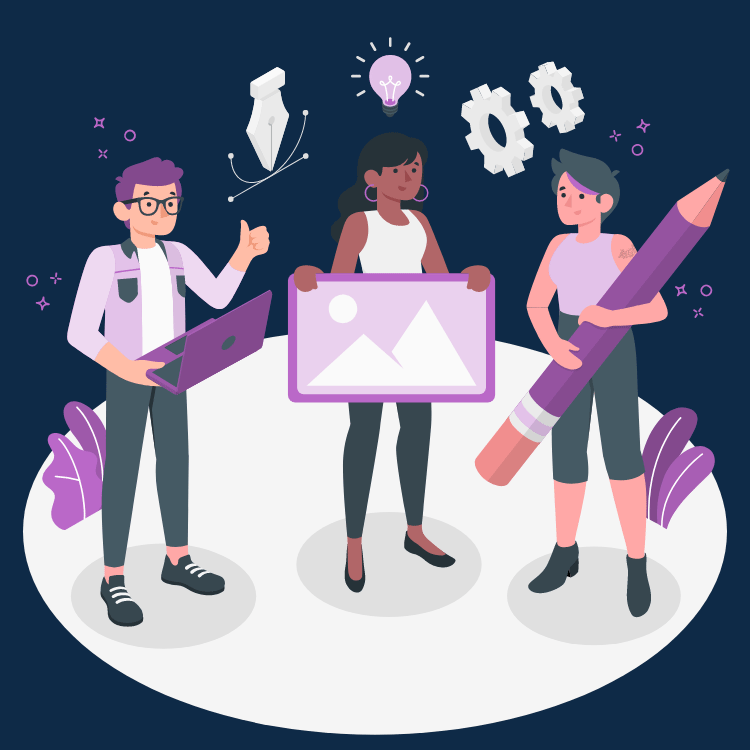 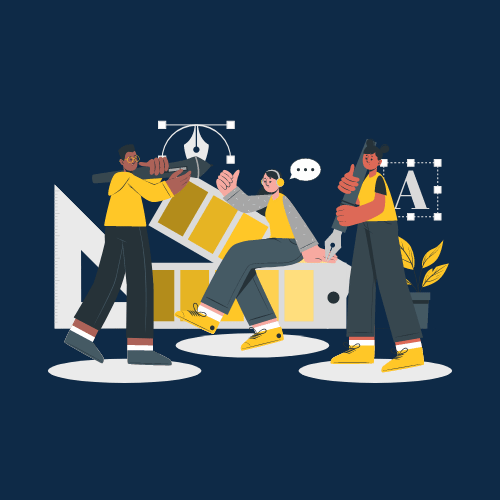 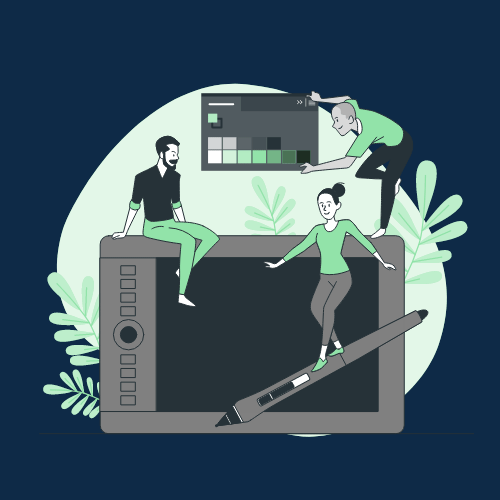 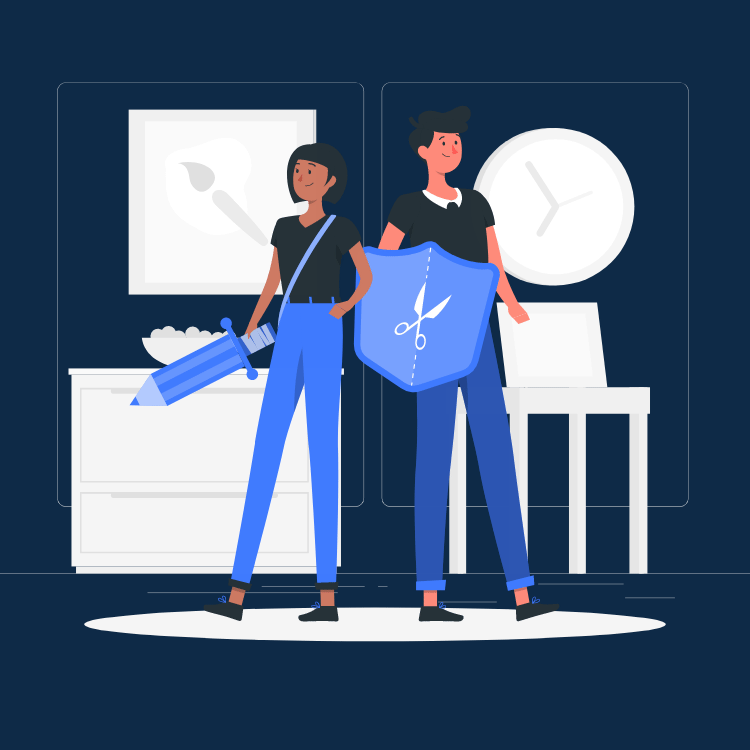 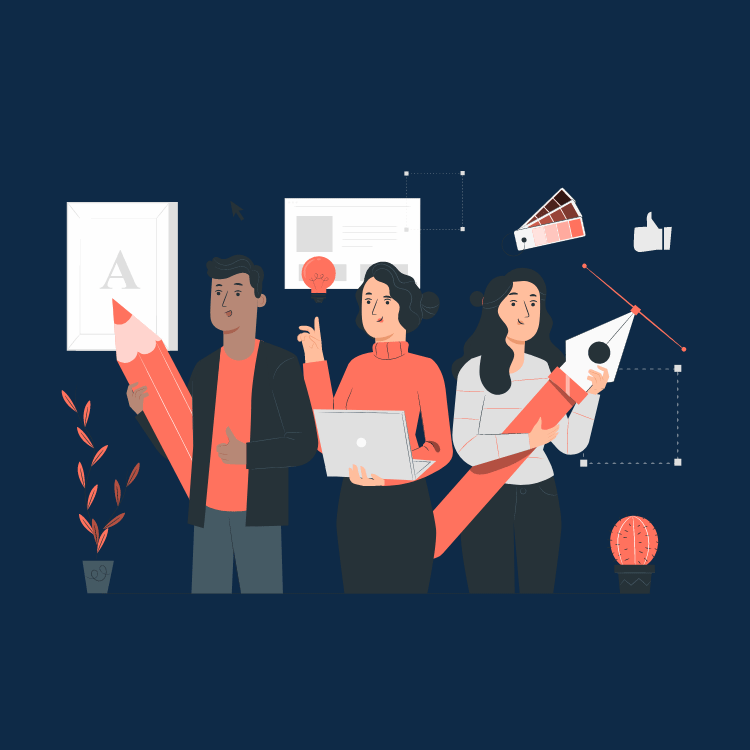 Pana
Amico
Bro
Rafiki
Cuate
Use our editable graphic resources...
You can easily resize these resources without losing quality. To change the color, just ungroup the resource and click on the object you want to change. Then, click on the paint bucket and select the color you want. Group the resource again when you’re done. You can also look for more infographics on Slidesgo.
FEBRUARY
JANUARY
MARCH
APRIL
PHASE 1
Task 1
FEBRUARY
MARCH
APRIL
MAY
JUNE
JANUARY
Task 2
PHASE 1
Task 1
Task 2
PHASE 2
Task 1
Task 2
...and our sets of editable icons
You can resize these icons without losing quality.
You can change the stroke and fill color; just select the icon and click on the paint bucket/pen.
In Google Slides, you can also use Flaticon’s extension, allowing you to customize and add even more icons.
Educational Icons
Medical Icons
Business Icons
Teamwork Icons
Help & Support Icons
Avatar Icons
Creative Process Icons
Performing Arts Icons
Nature Icons
SEO & Marketing Icons